The FRAME Routine
Key Topic
is about…
Example 4
Example 1
Example 2
Example 3
Constructing Geometric Shapes
drawing 2-dimensional figures from given conditions
Conditions
Conditions
Conditions
Conditions
The figure is a quadrilateral.
Unique triangle.
The shape has 3 sides.
The figure is a quadrilateral.
Symmetric about the x-axis.
No lines of symmetry.
Has one line of symmetry.
Has one line of symmetry.
Only one pair of parallel sides.
Two pairs of parallel sides.
Side length of 5 units.
Line of symmetry is vertical.
Side lengths are 4 and 6 units.
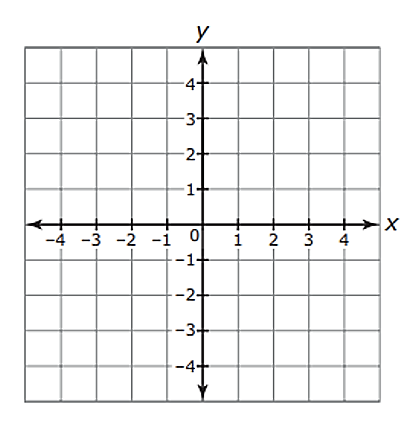 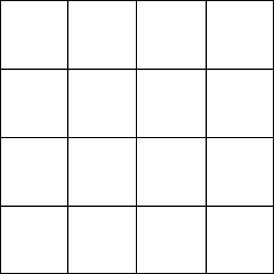 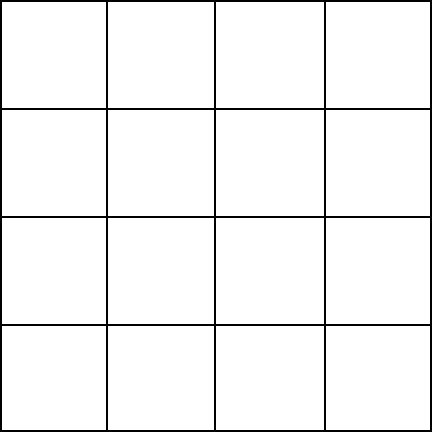 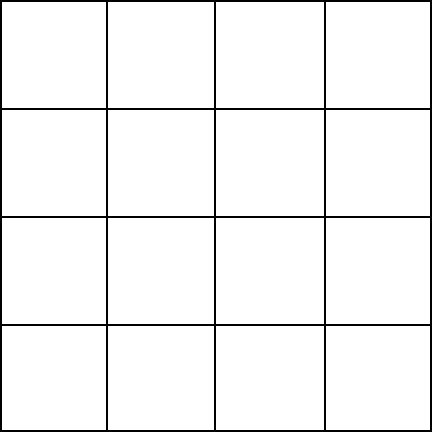 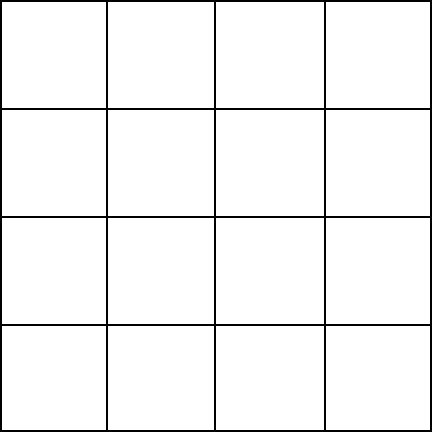 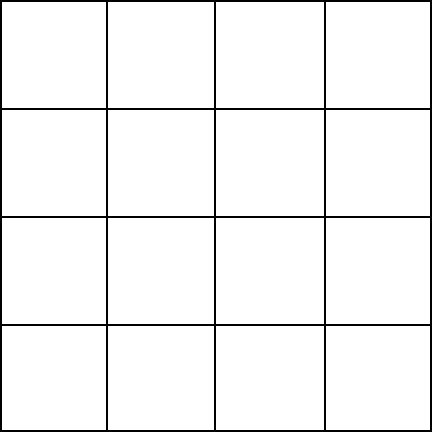 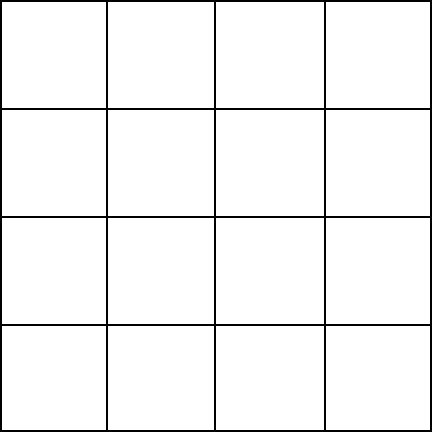 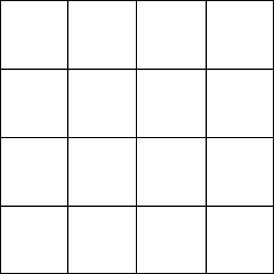 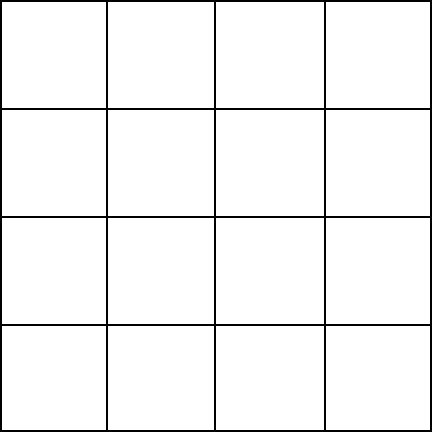 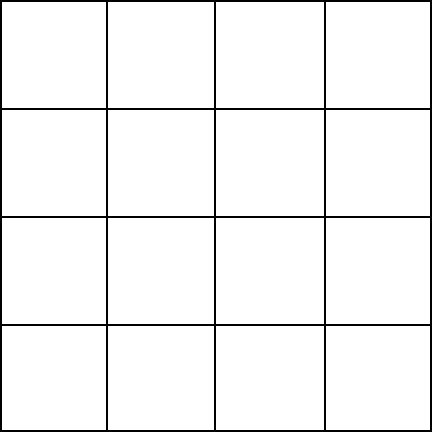 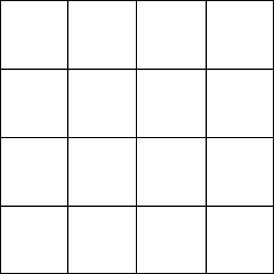 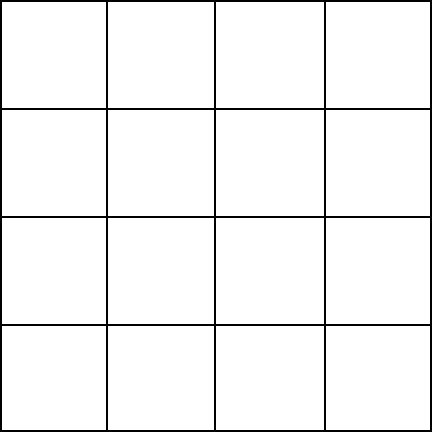 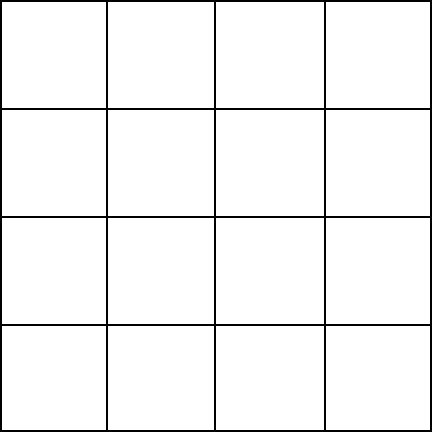 Draw a 4-sided shape.
Draw a 4-sided shape.
Draw a triangle
Draw a triangle
Same length on each side of line of symmetry (x-axis).
If you fold the shape in any direction, it won’t match.
Same length on each side of line of symmetry.
Same length on each side of line of symmetry.
Only trapezoids have one pair of parallel sides.
Parallelograms have two pair of parallel sides.
Vertical mean up and down.
Base of triangle is 5 units.
Sides 6 and 4 units.
The FRAME Routine
Key Topic
is about…
Example 4
Example 1
Example 2
Example 3
Conditions
Conditions
Conditions
Conditions
The figure is a quadrilateral.
The figure is a quadrilateral.
Unique triangle.
The shape has 3 sides.
No lines of symmetry.
Symmetric about the x-axis.
Has one line of symmetry.
Has one line of symmetry.
Two pairs of parallel sides.
Only one pair of parallel sides.
Side length of 5 units.
Line of symmetry is vertical.
Side lengths are 4 and 6 units.
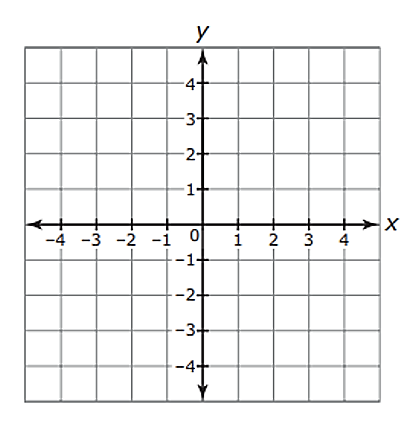 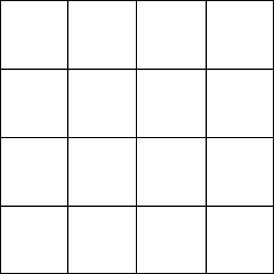 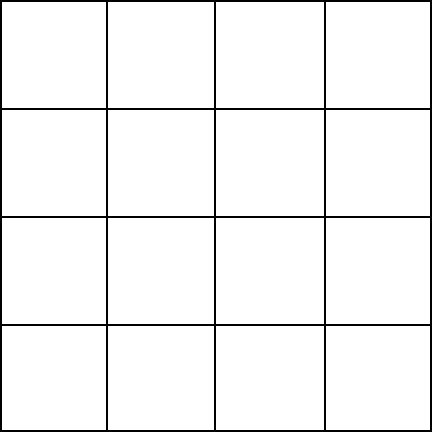 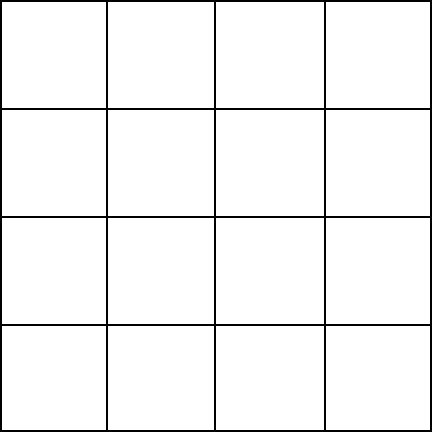 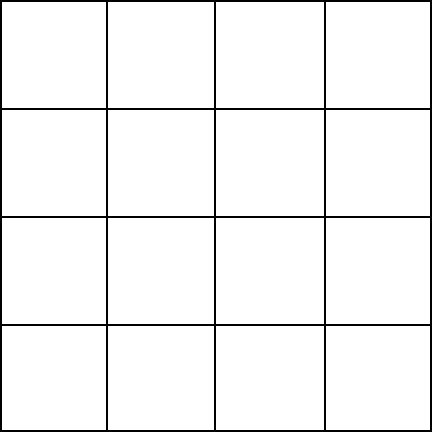 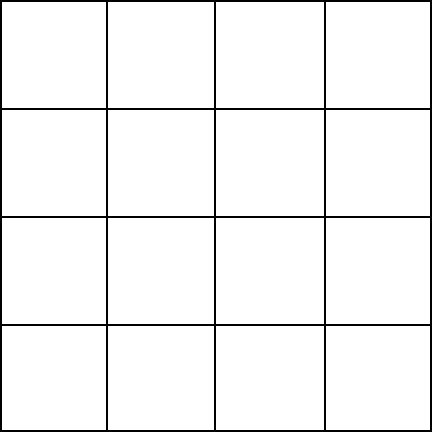 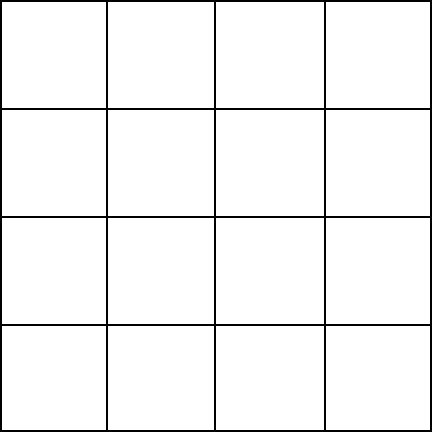 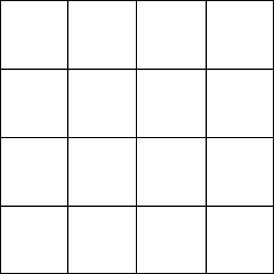 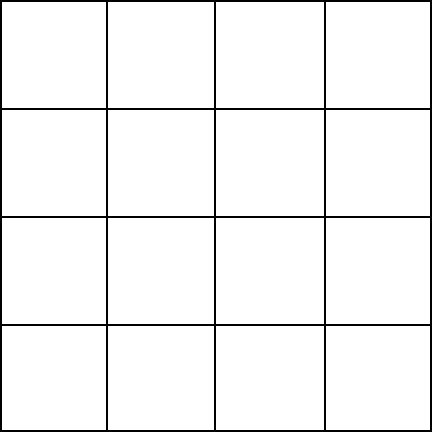 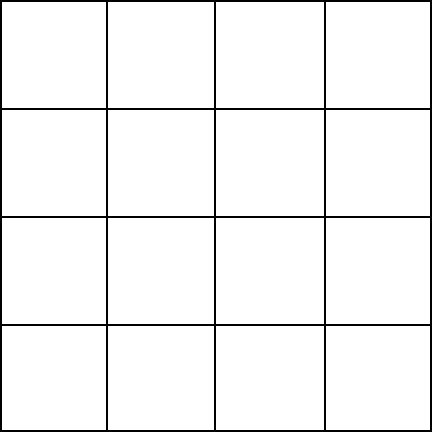 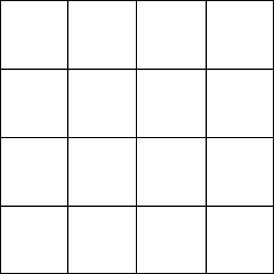 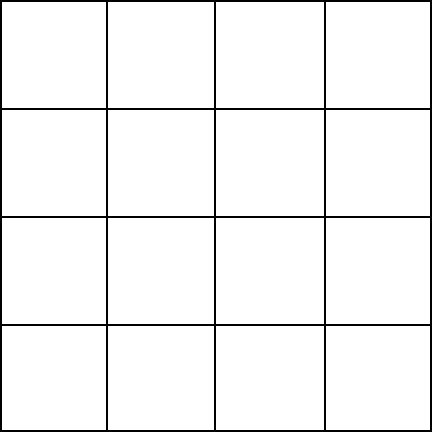 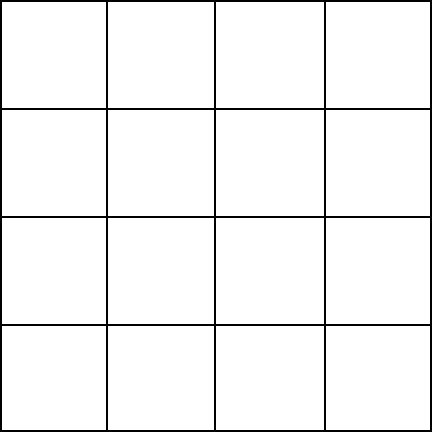 Example 8
Example 5
Example 6
Example 7
So What? (What’s important to understand about this?)
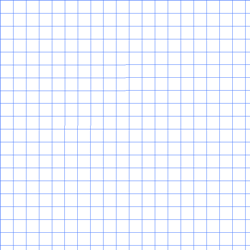 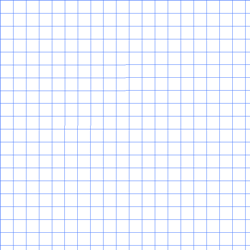 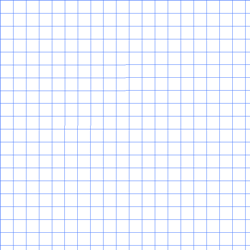 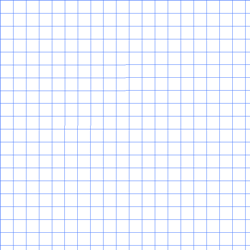